MEET US AT THE HORIZON
Diversity & Disability Fellow Capstone Project
By Jorrell Watkins
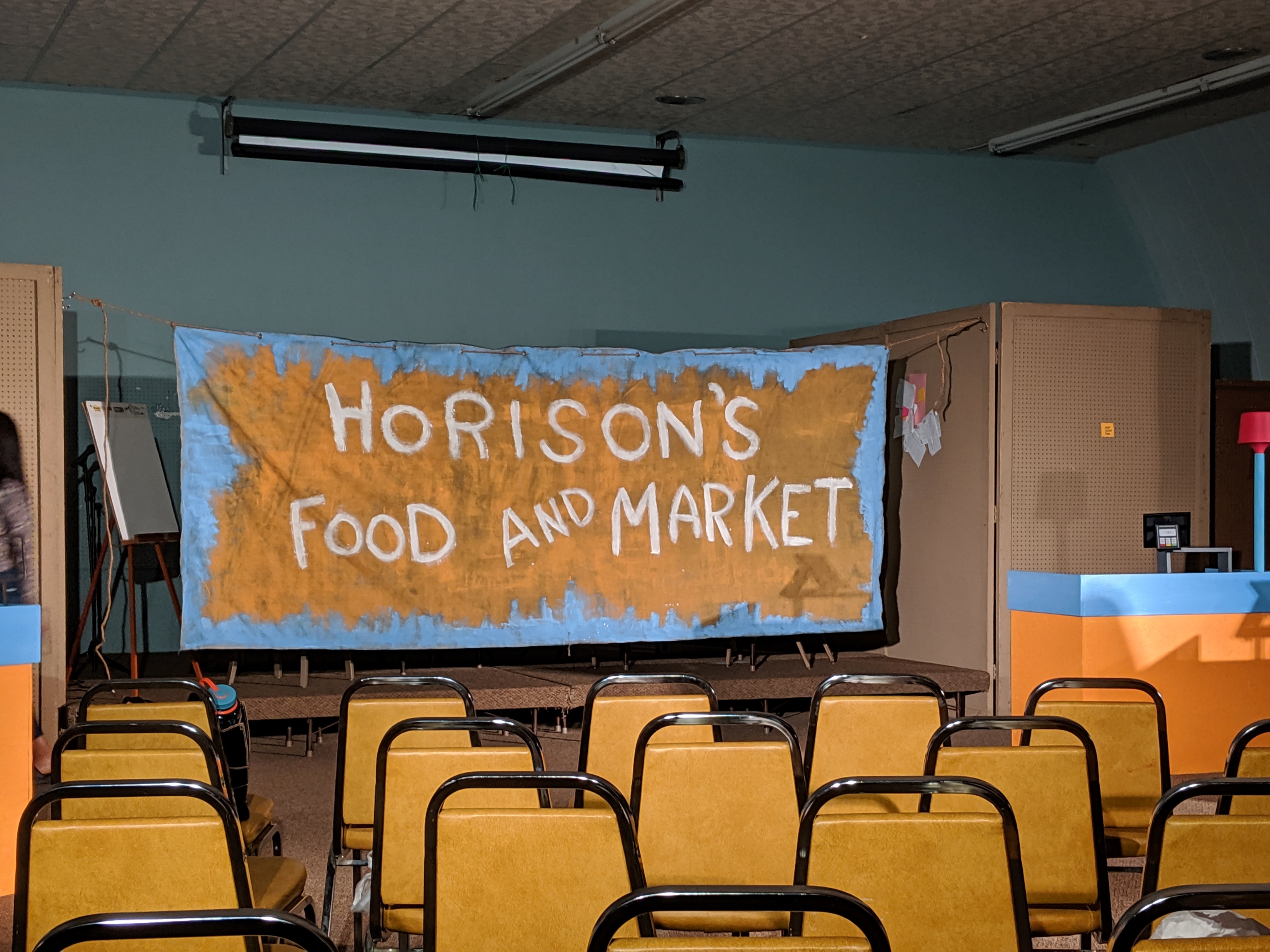 CAPSTONE PROJECT COMPONENTS
Research and fieldwork
Writing and development 
Production*
Education/Public Dissemination
*Combined Efforts Theater Company, produced and directed this play for its world premiere.
RESEARCH & FIELDWORK
Meetings with Employment/Transition Specialists 
Judy Warth, Program Manager and Employment Specialist, CDD
John McCalley, and Blaine Beatty, Representatives of AmeriGroup Iowa
Training modules on Disability Studies
Fair Labor Standards Act of 1938 Section 14(c)
Field Experience
Disability Initiatives Forum at IC Public Library
RESEARCH&FIELDWORK
*WHD: US Wage and Hour Division
RESEARCH & FIELDWORK
RESEARCH & FIELDWORK
Community Rehabilitation Programs: a program that provides directly or facilitates the provision of vocational rehabilitation services to individuals with disabilities, and that provides, singly or in combination, for an individual with a disability to enable the individual to maximize opportunities for employment, including career advancement.2The relationship of employed workers of disabilities is of a “Consumer.”
Number of Employees Paid Subminimum Wage3
RESEARCH & FIELDWORK
*these are nationwide figures reported to the US Department of Labor
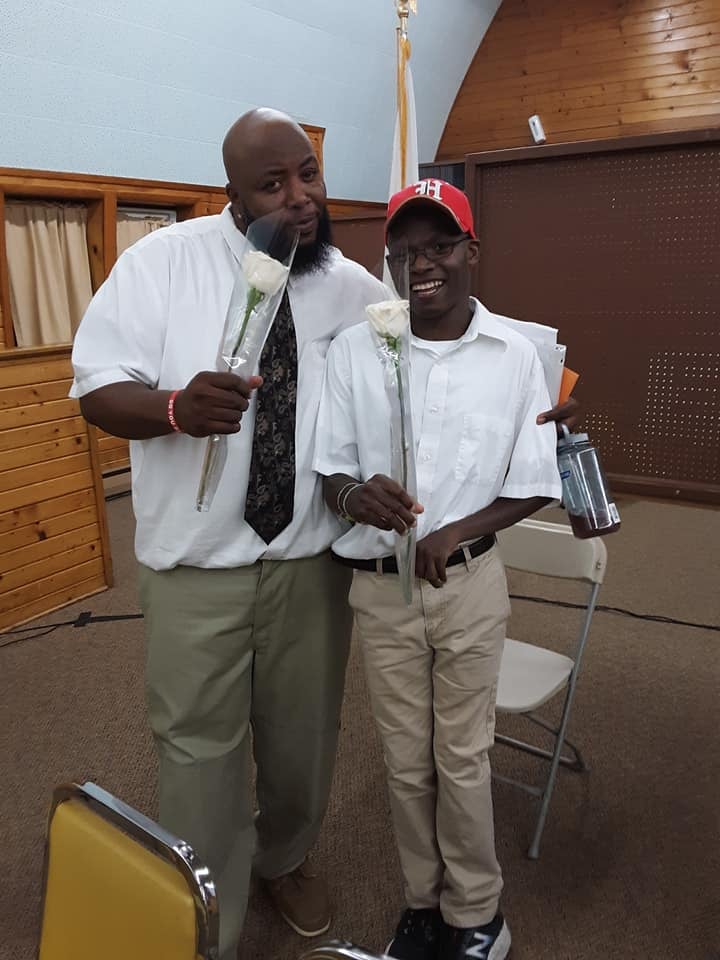 WRITING & DEVELOPMENT
Personal Experience Theater Arts and Workforce
Meeting Combined Efforts Theater Co.  Janet Schlapkohl, Company Director and Founder4
Writing Disability Inclusive Theater 
Working with Combined Efforts on casting and community outreach
PRODUCTION
Four shows over the weekend of Sept 27th to Sept 29th  directed by Jason Grubbe
Audio Description Services provided for premiere
Over 230 Evaluation surveys completed
PRODUCTION
PRODUCTION
95%
Very & Satisfied
92%
Very & Somewhat
Effective
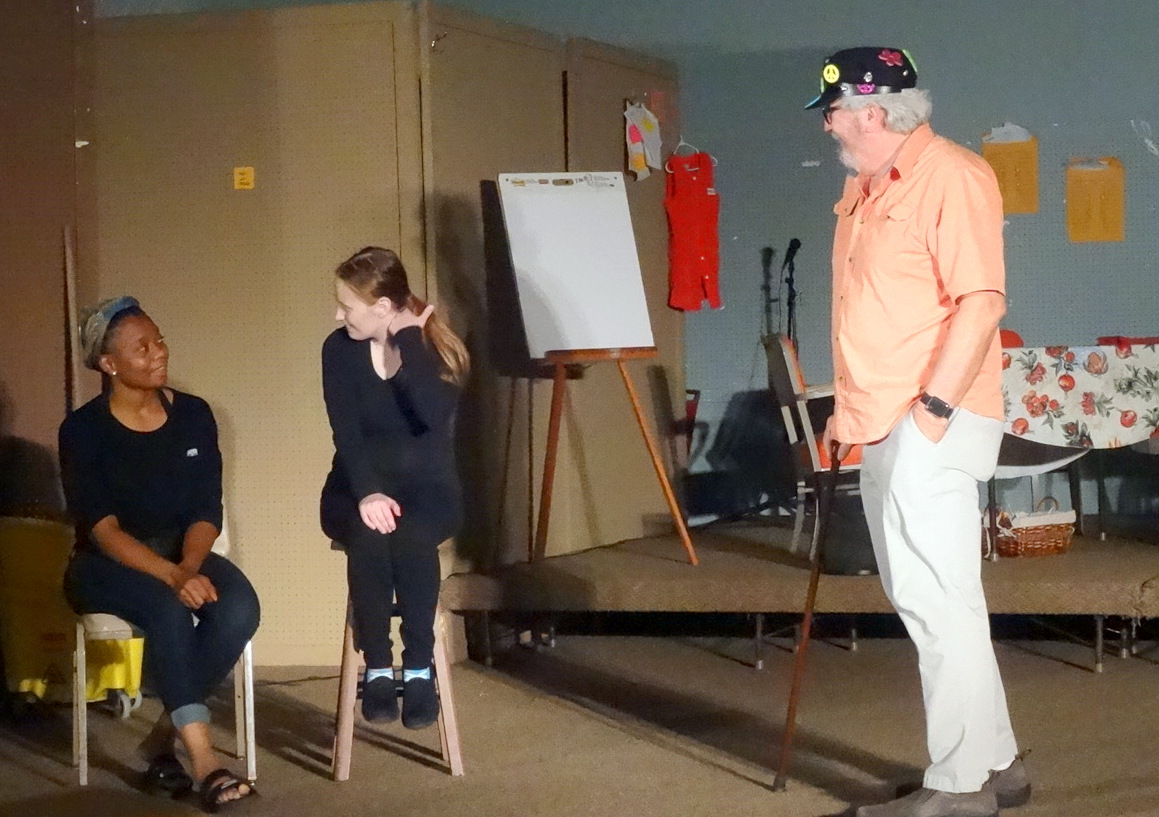 PRODUCTION
Comments from attendees
“I think the subject is a tough one - a lot of people are experiencing job loss under similar circumstances. Given the constraints of a play format, this was done very well.”

“Having a good food source in a community is very important. [I’m] Always for the underdog in their fight against bias corporations.”

“Great play even if some of the actors were able bodied. Great presentation of the info [for] those who don’t work in the field, but live in the community might not realize.”
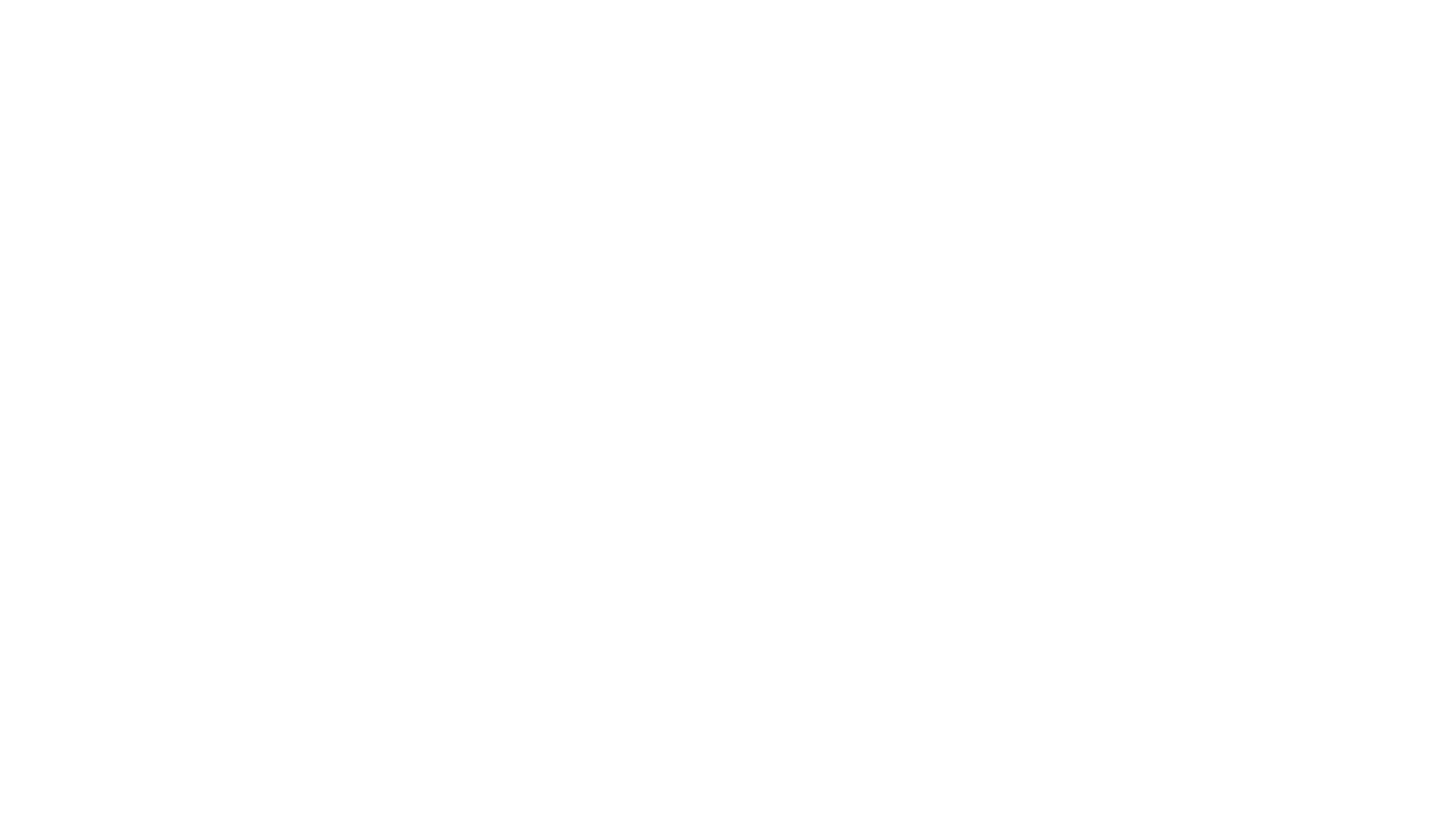 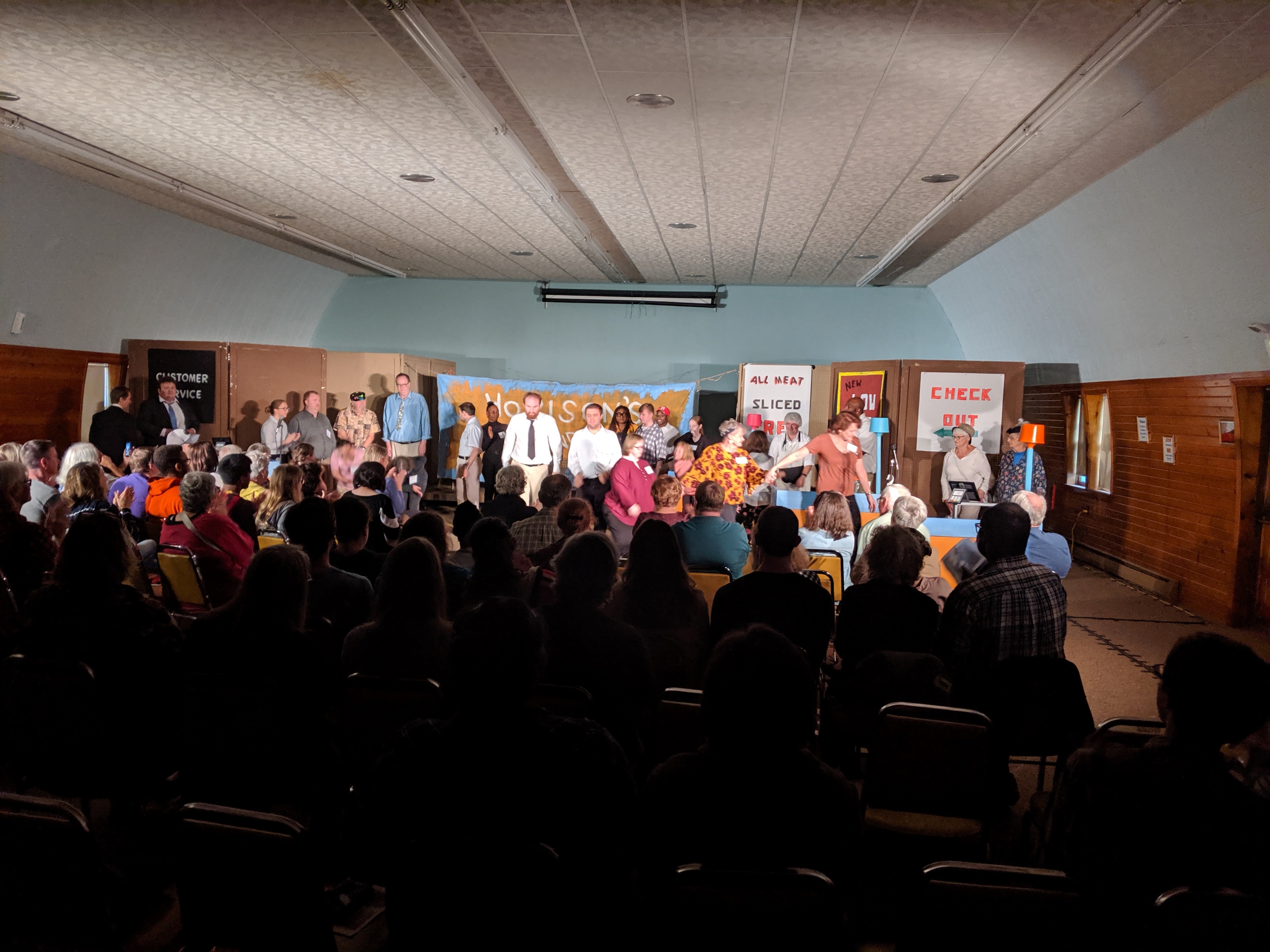 Video recording of the Combined Efforts Theater Co. production available on AUCD website
Script available on the AUCD Website 
Discussion guide
EDUCATION & PUBLIC DISSEMINATION
FINAL TAKEAWAYS
CDD collaboration with Combined Efforts Theater Company. 
Community redefined, reinterpreted (people, and place) 
Development of multicultural-responsive Disability Inclusive Arts
NOTES
“About Workers With Disabilities - U.S. Department of Labor — Wage and Hour Division (WHD).” n.d. Accessed October 20, 2019. https://www.dol.gov/whd/workerswithdisabilities/about.htm.
“Community Rehabilitation Program Law and Legal Definition | USLegal, Inc.” n.d. Accessed October 15, 2019. https://definitions.uslegal.com/c/community-rehabilitation-program/.
As of July, 2019. See the U.S. Department of Labor site for full list. “About Workers With Disabilities - U.S. Department of Labor — Wage and Hour Division (WHD).” n.d. Accessed October 20, 2019. https://www.dol.gov/whd/workerswithdisabilities/about.htm.
“Combined Efforts Theatre - Iowa City-Performing Arts.” Accessed October 20, 2019. https://combinedefforts.org/.